Významné chemické prvky a zlúčeniny
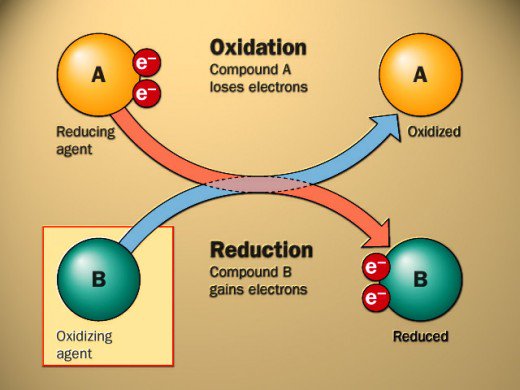 Redoxné reakcie
Redoxná reakcia :
Názov typu chemickej reakcie vznikol z dvoch slov:


Redoxná reakcia je typ chemickej reakcie, pri ktorej dochádza k zmene oxidačných čísel reaktantov a produktov.
Redoxná reakcia sa skladá z dvoch čiastkových reakcií:


Redukcia je dej, pri ktorom sa zmenšuje oxidačné číslo atómu.
			Atóm pritom prijme elektrón alebo elektróny.
Oxidácia je dej, pri ktorom sa zväčšuje oxidačné číslo atómu.
			Atóm pritom odovzdá elektrón alebo elektróny.
redukcia
oxidácia
redukcie
a
oxidácie
Horenie horčíka:
Horenie horčíka je redoxná reakcia.
oxidácia
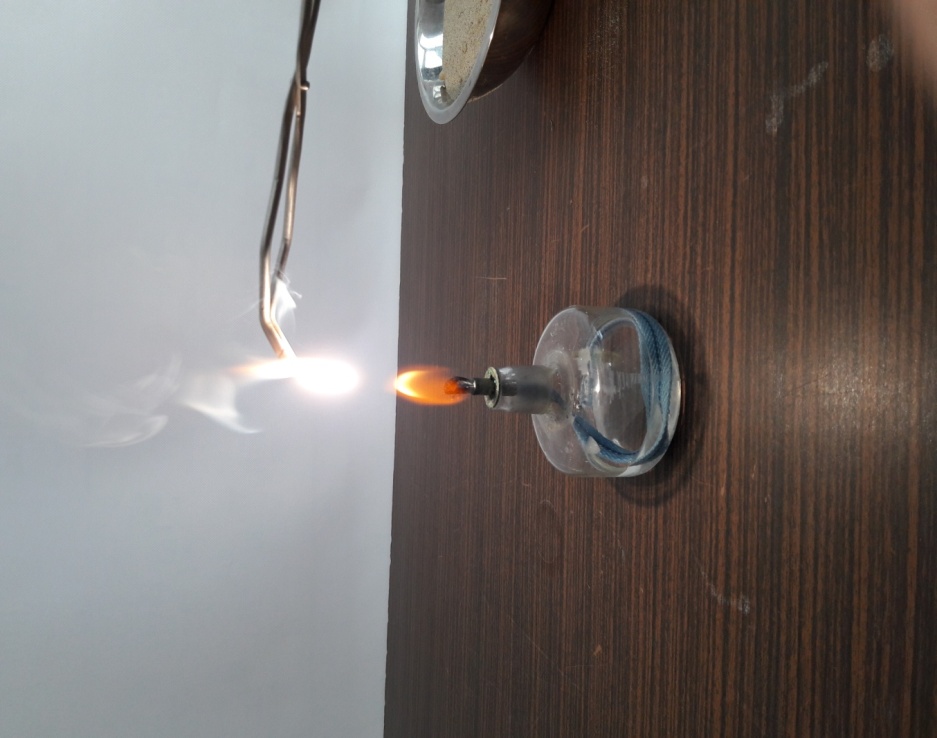 Mg0 – 2 e -            MgII
II
- II
0
0
2 Mg
+
O2
2 MgO
redukcia
O0+ 2 e-         O-II
Oxidácia :
Hovoríme, že horčík sa oxidoval.
Redukcia :
Hovoríme, že kyslík sa redukoval.
Redoxné reakcie v praxi:
Horenie je rýchla redoxná reakcia.
Pri horení sa látky oxidujú kyslíkom. Hovoríme, že v tejto reakcii je kyslík oxidovadlo (sám sa redukuje).
Korózia niektorých kovov je pomalá redoxná reakcia.
Pri elektrolýze (prechod elektrického prúdu hlavne kvapalinou) prebiehajú redoxné reakcia. O elektrolýze viac na budúci rok vo fyzike.
Redoxné reakcie prebiehajú pri činnosti (vybíjaní i nabíjaní) zdrojov elektrického napätia (monočlánky, batérie, akumulátory), opäť viac o rok vo fyzike.
Redoxnými reakciami sa vyrábajú mnohé látky:  železo, kovy, kyseliny, hydroxidy.
Železný klinec a modrá skalica
Železo sa oxidovalo.

Meď sa redukovala.
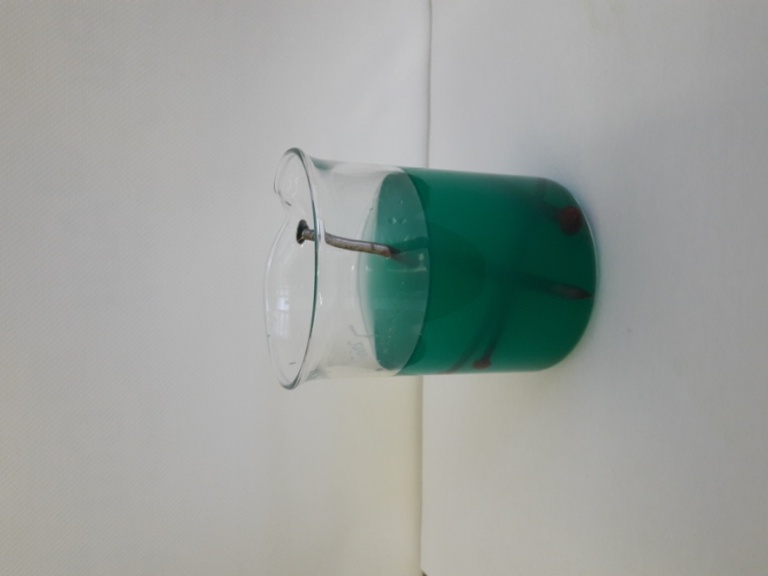 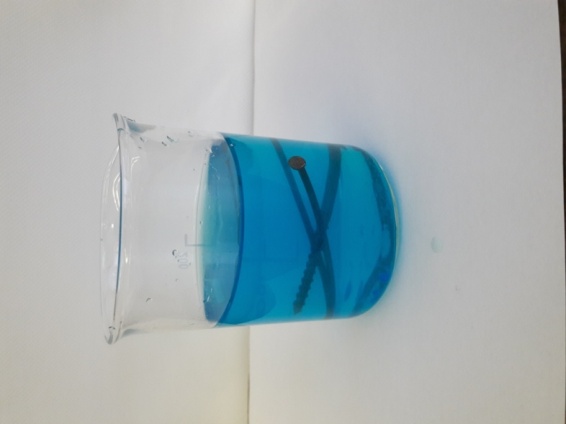 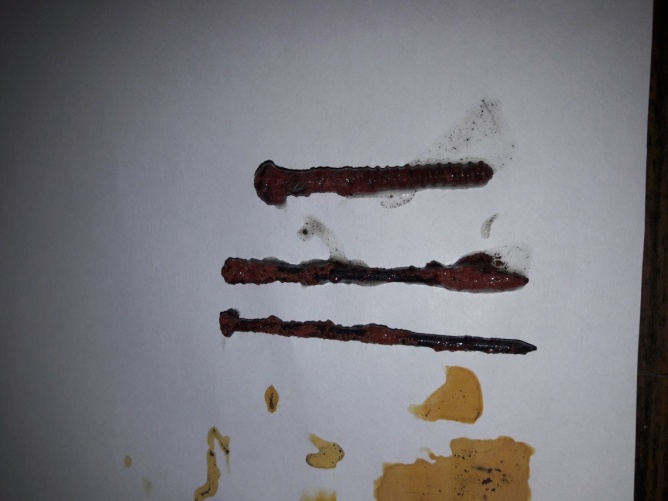 Fe0 – 2 e -            FeII
oxidácia
Fe0
+
CuIISO4
+
Cu0
FeIISO4
CuII+ 2 e-         Cu0
redukcia
Chemické zlučovanie železa a síry
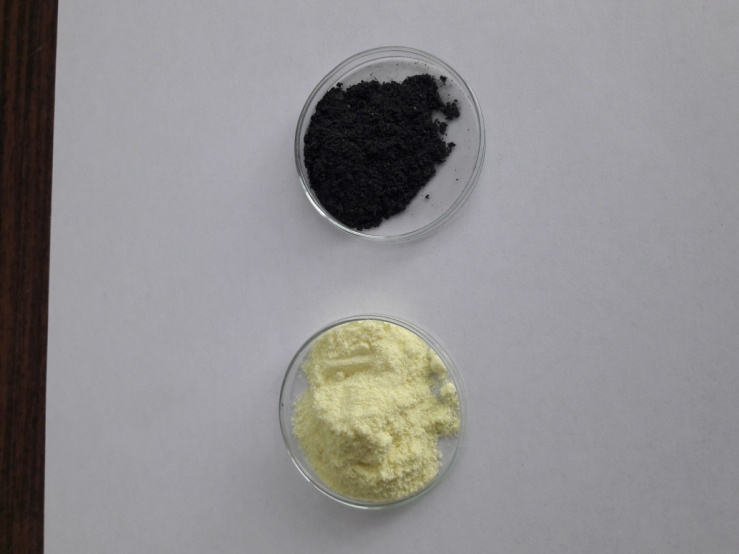 Železo sa oxidovalo.

Síra  sa redukovala.
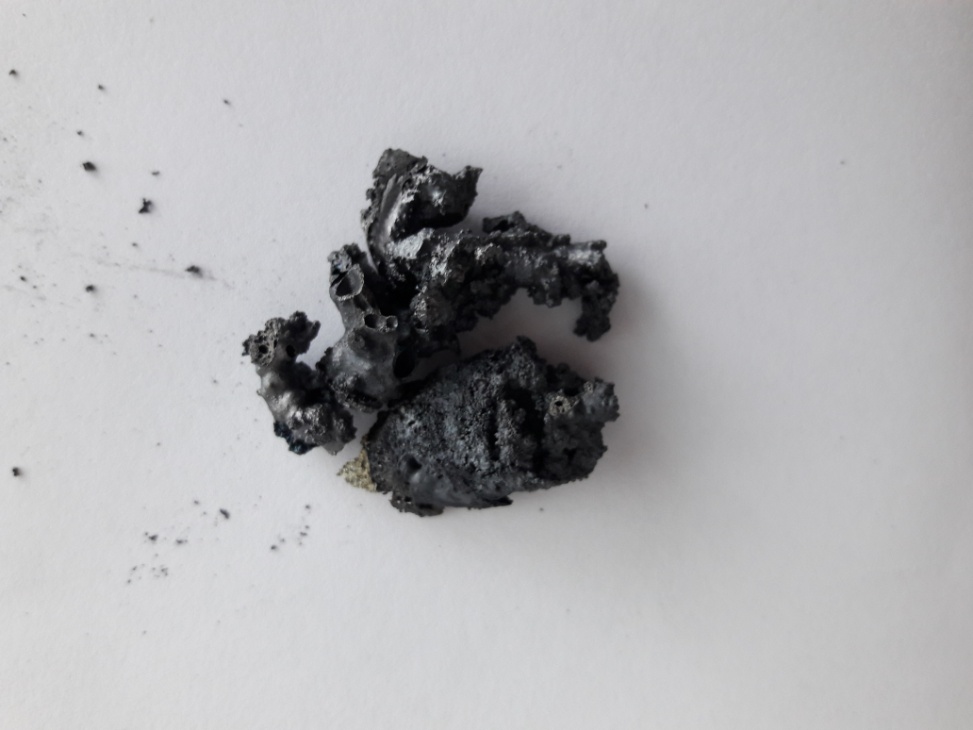 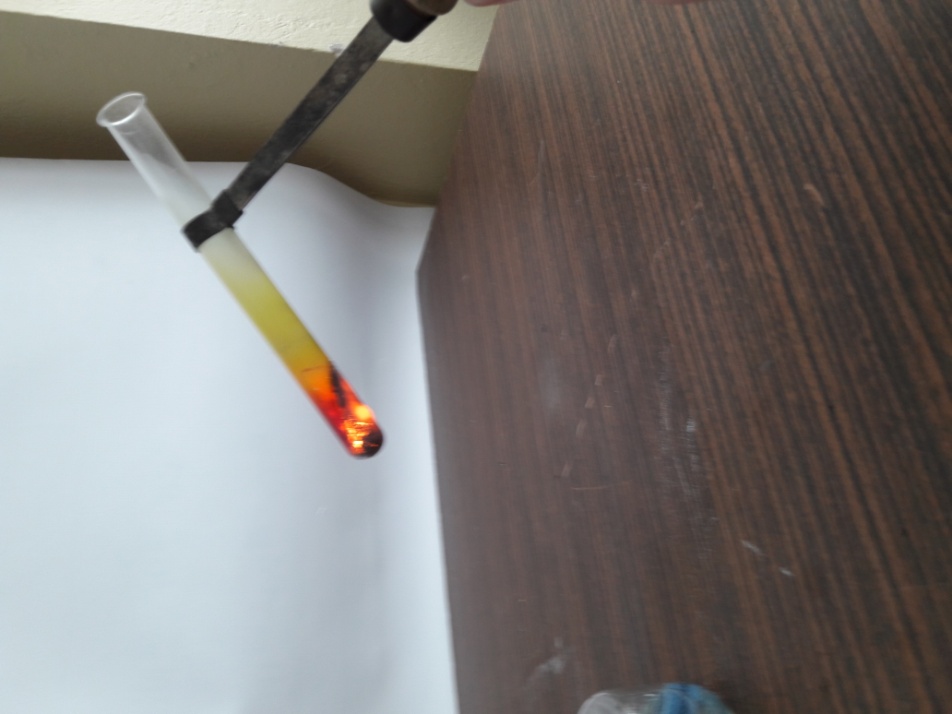 Fe0 – 2 e -            FeII
oxidácia
Fe0
S0
+
FeIIS-II
S0+ 2 e-         S-II
redukcia
Ďalšie príklady redoxných reakcií:
Ďakujem za pozornosť!
Zdroj obrázkov: vlastný archív, internet